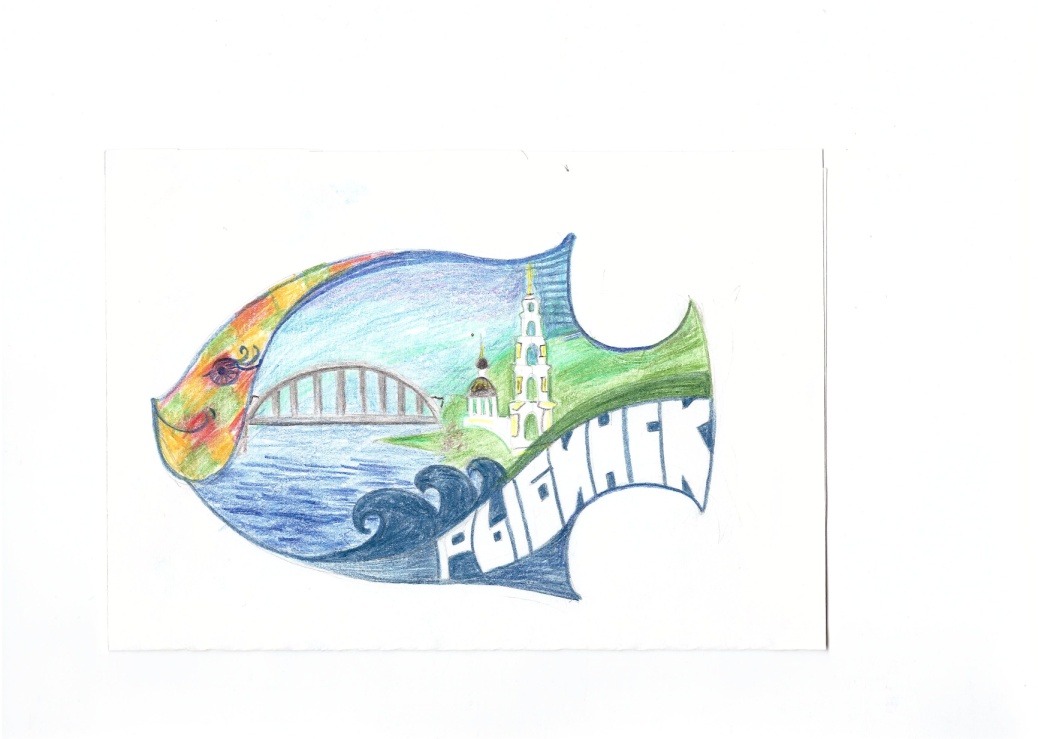 Сетевая образовательная краеведческая викторина
 "Путешествие по Рыбинску"
Андреева Галина Александровна,
заведующая  библиотекой
 СОШ №20 г. Рыбинск
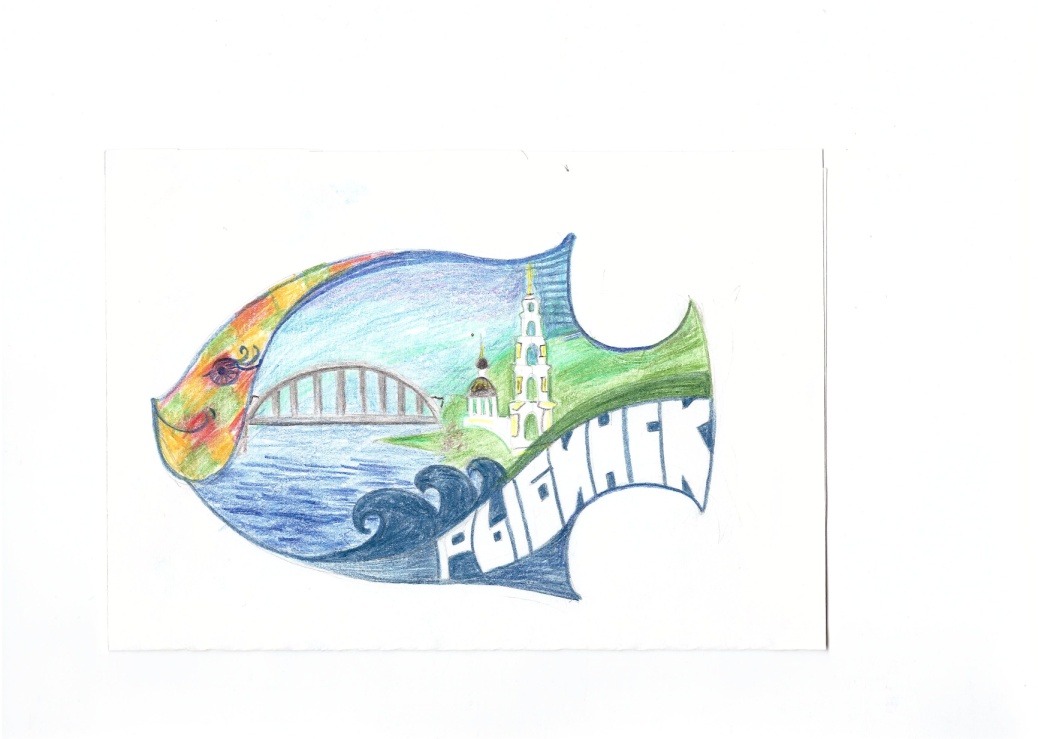 Сетевая  образовательная игра -
это вид интерактивной коллективной игры по любому учебному предмету с неограниченным числом участников. 	
          Сетевая образовательная игра предоставляет участникам возможность  творческого общения со сверстниками.
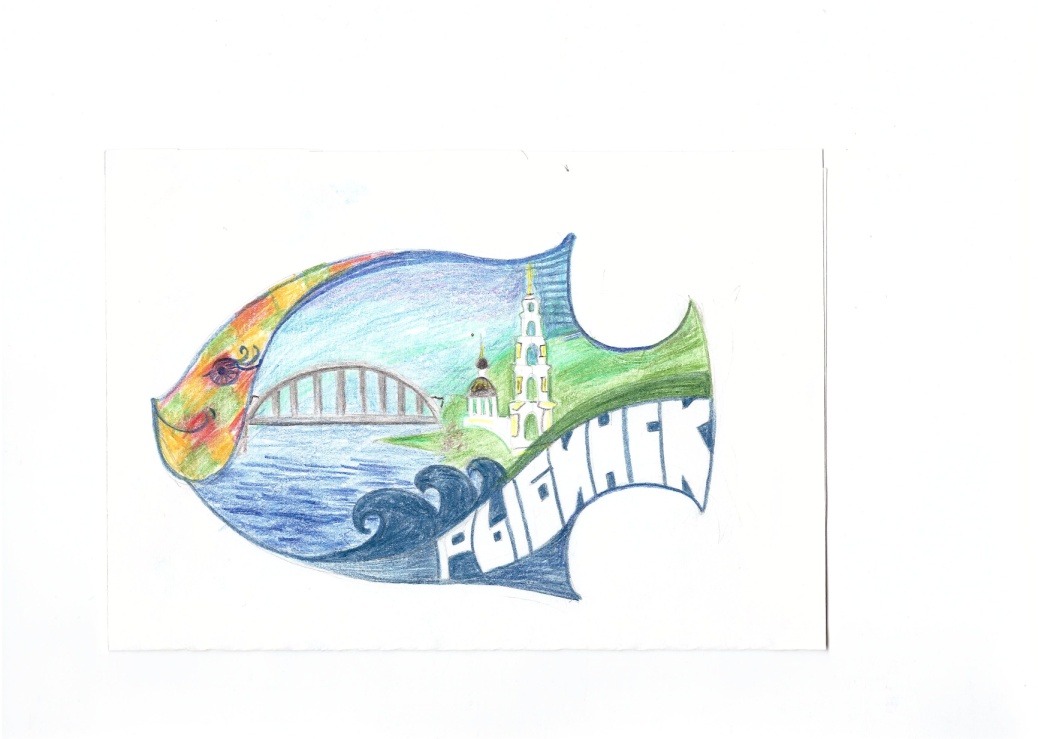 Цель:
инициирование познавательной активности школьников в 
    ИКТ-насыщенной среде
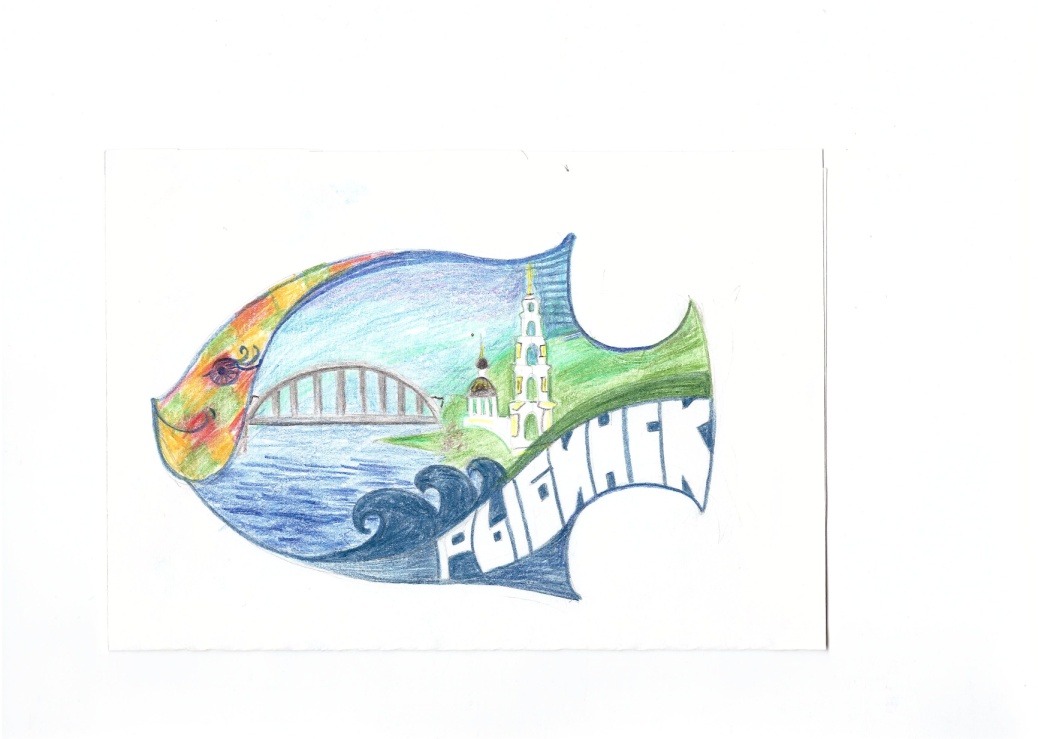 Задачи:
привлекать возможно большее число учеников к активной интеллектуальной деятельности;
мотивировать на учебную деятельность;
развивать  трудолюбие, инициативу;
формировать опыт межличностных отношений, толерантность;
формировать ключевые компетенции по работе в сети Интернет.
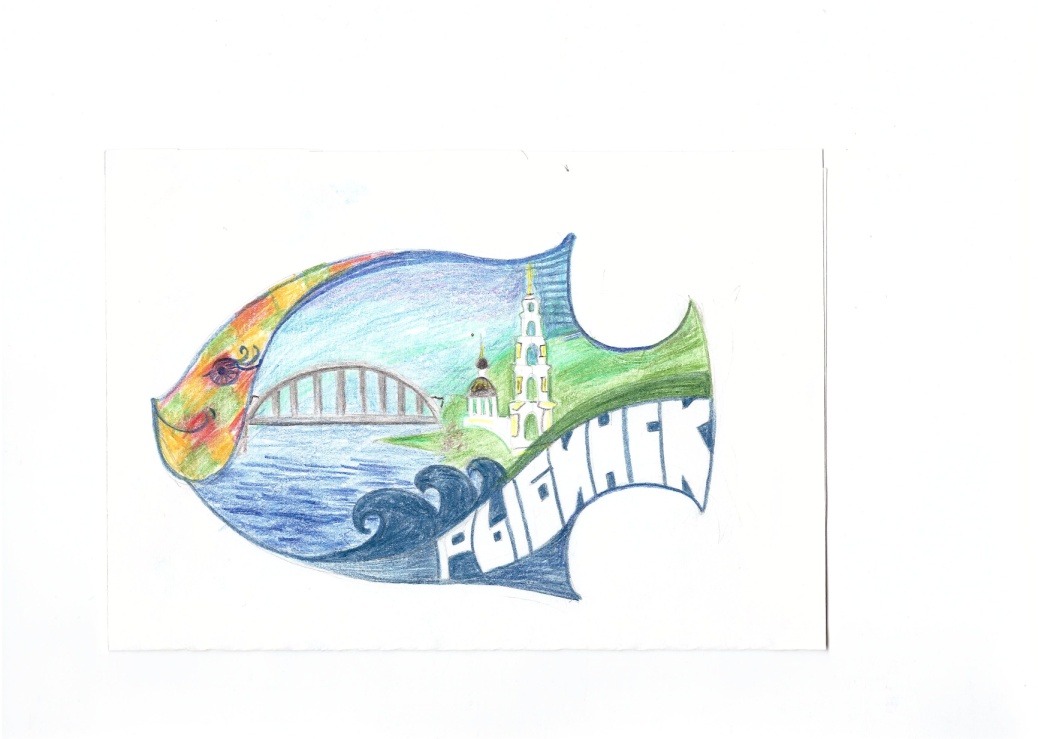 Рыбинск исторический
Рыбинск –купеческий город 
Волжские силачи
Архитектурные памятники Рыбинска
Храмы Рыбинска
Скульптурные памятники Рыбинска
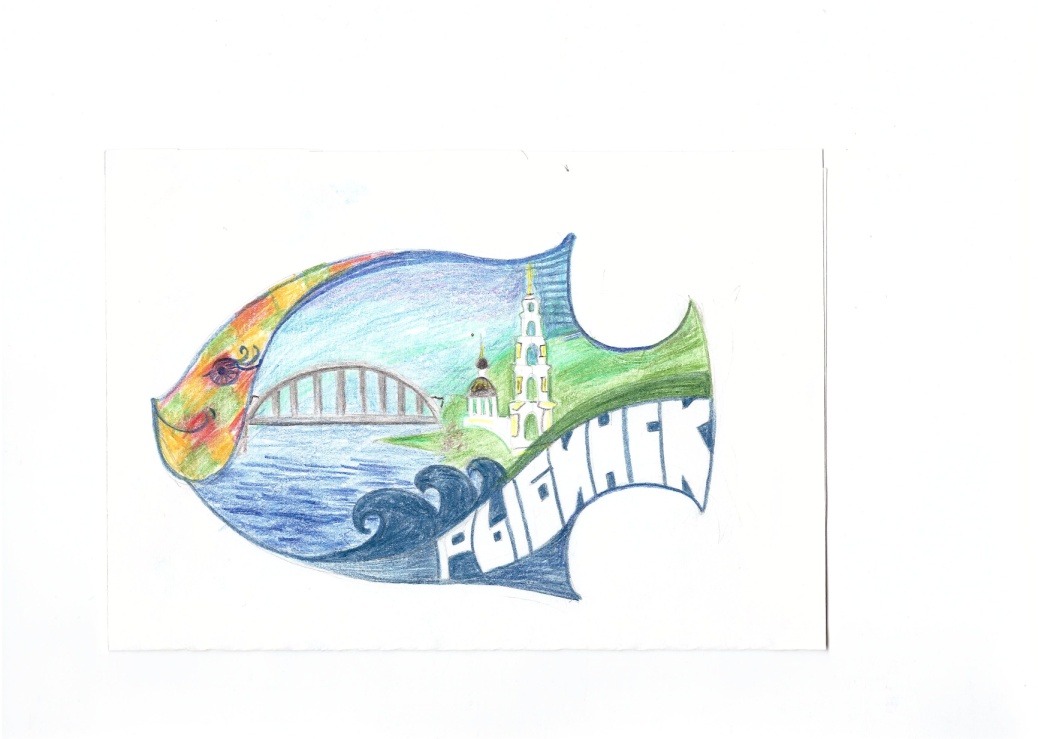 Рыбинск в годы Великой Отечественной войны
Рыбинск военных лет (Летопись города)
Аллея Славы (Рыбинцы на фронтах Великой Отечественной войны)
Рыбинцы – фронту (Труженики тыла)
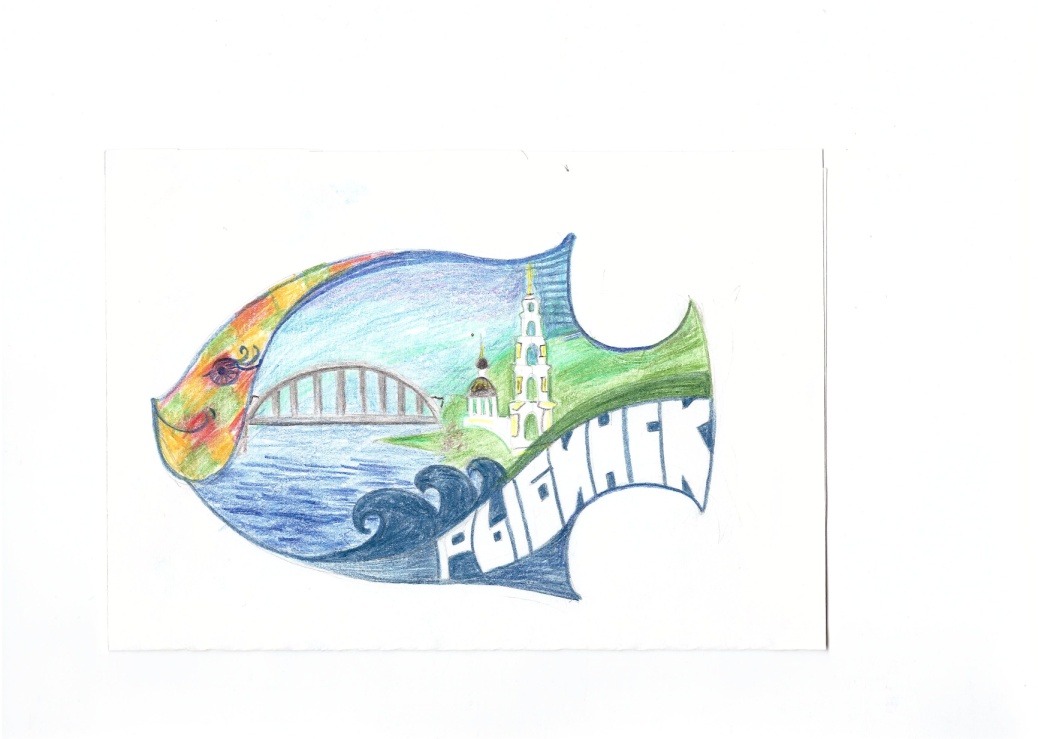 Сайт СОШ №12
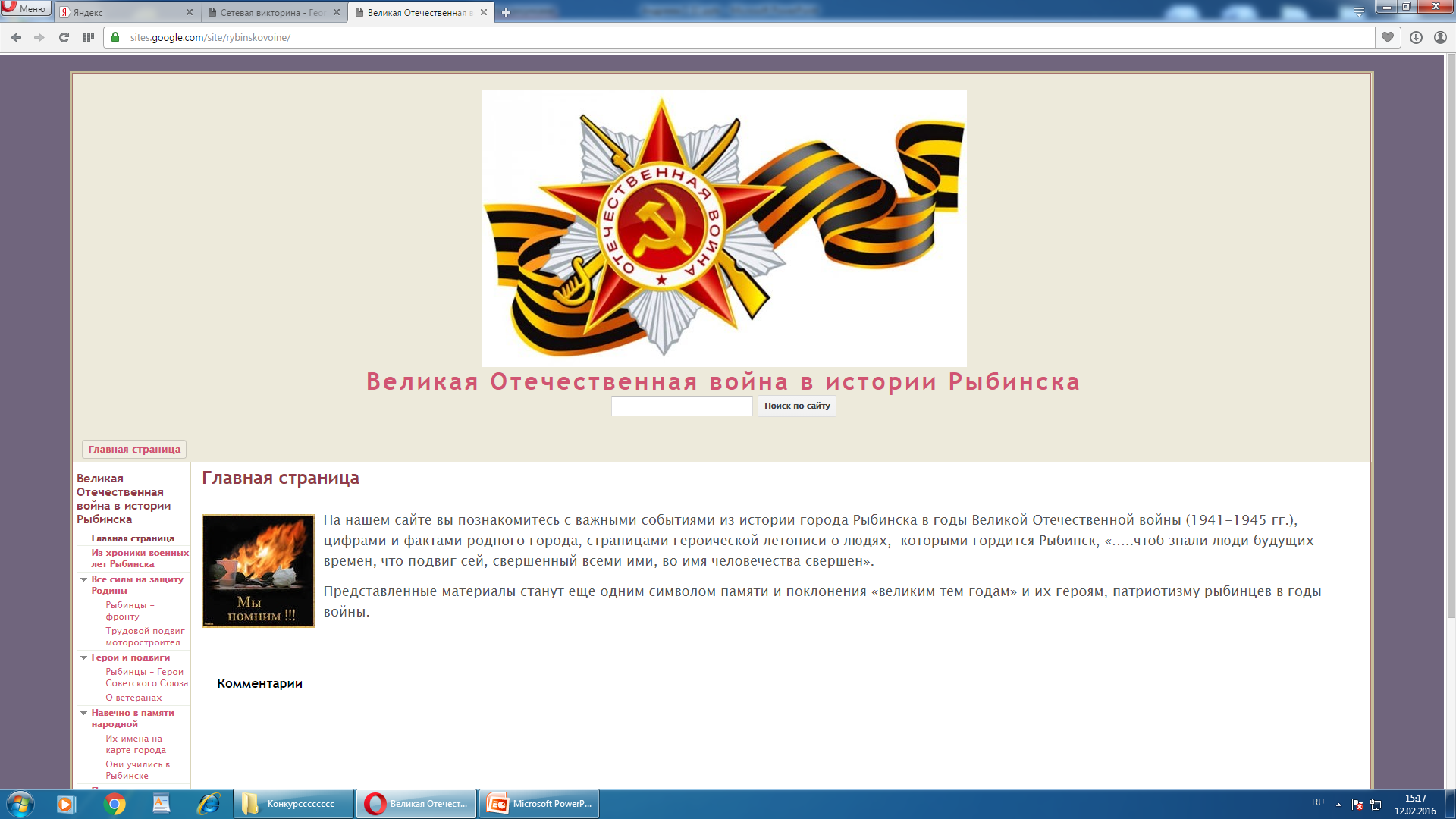 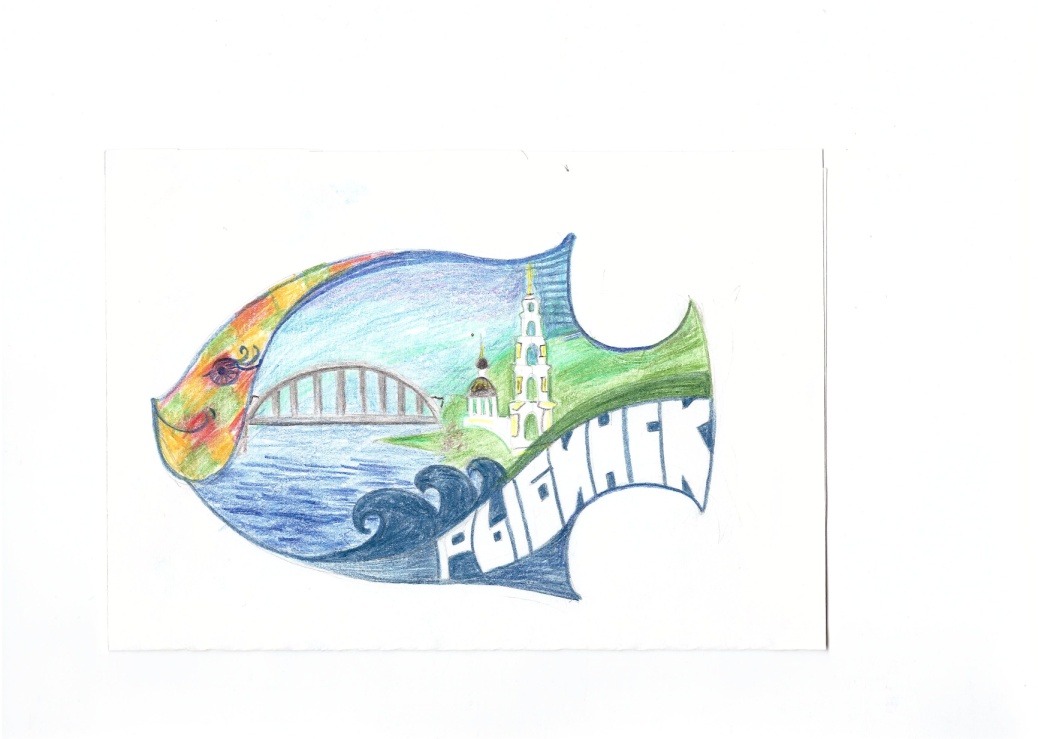 Адрес  сайта  викторины: http://sites.google.com/site/geografiaobrazofatelnyhsobytij/hronologia-obrazovatelnyh-sobytij/setevye-obrazovatelnye-sobytia/setevaa-viktorina
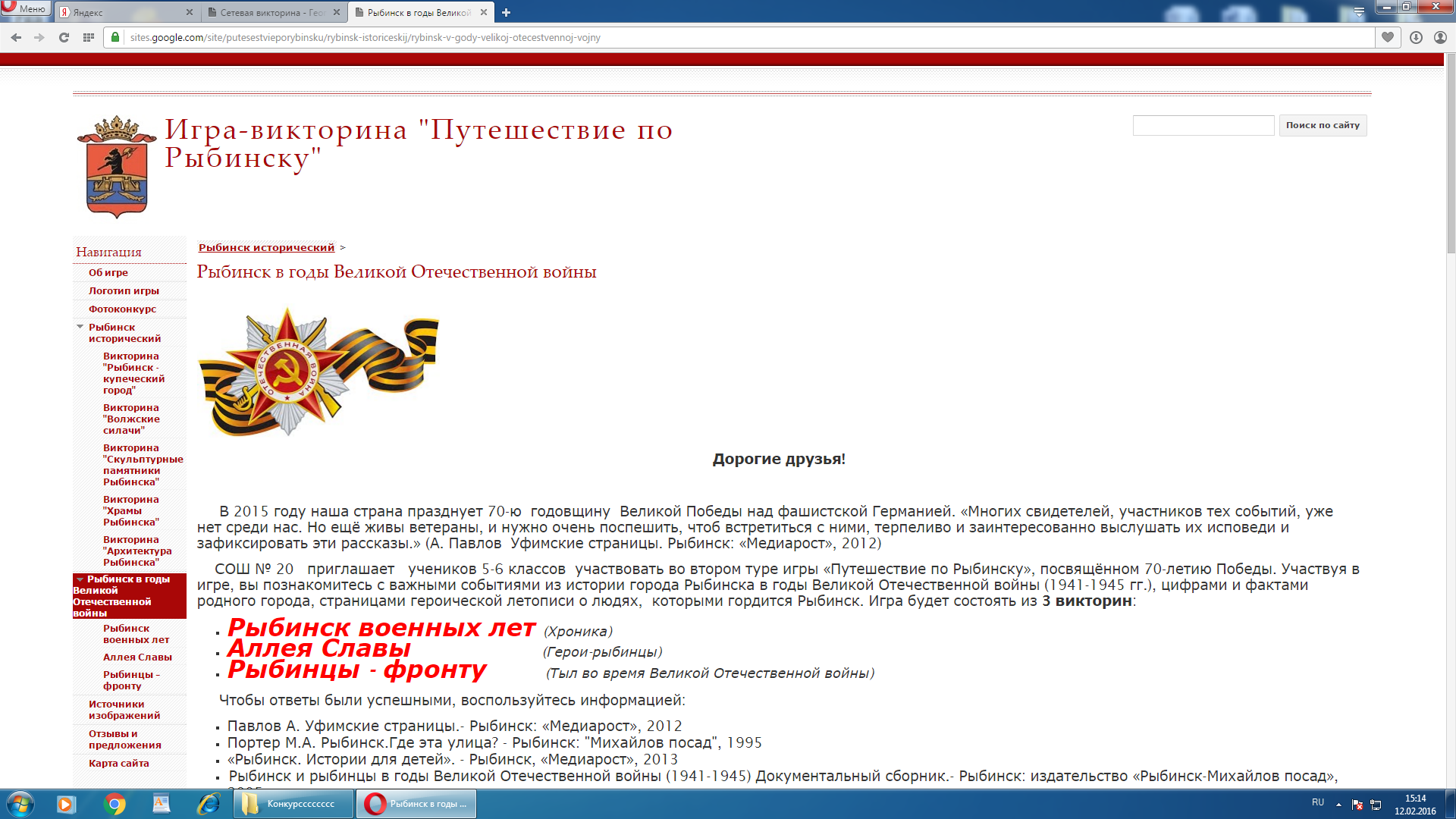 Адрес и фото сайта
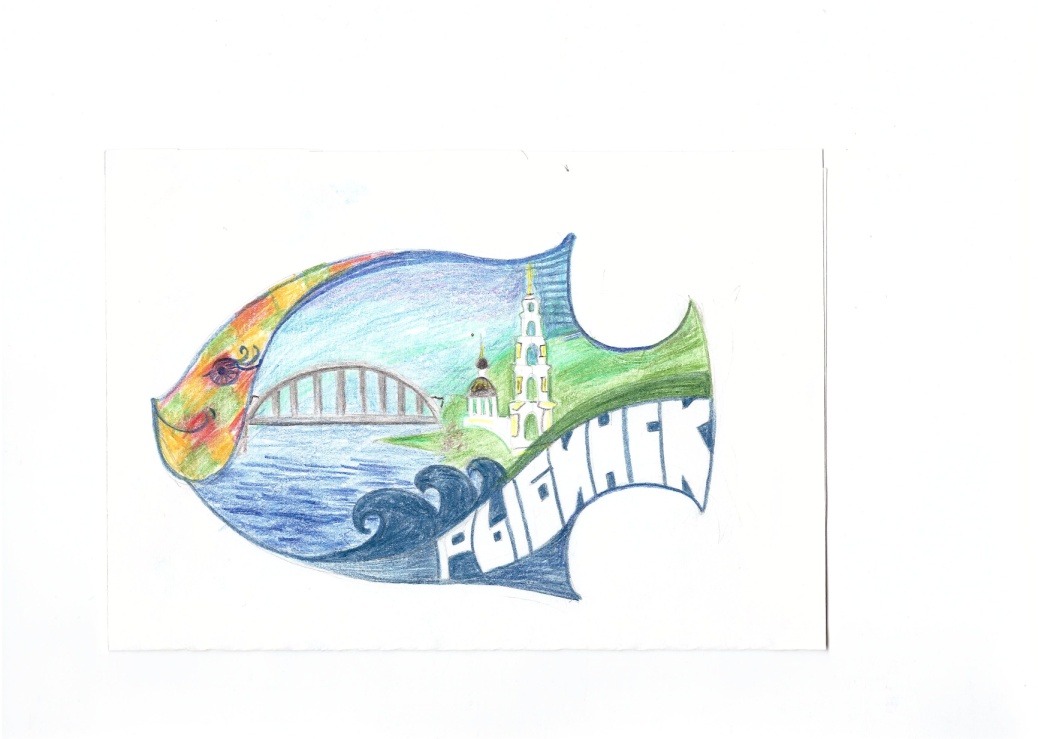 Роли
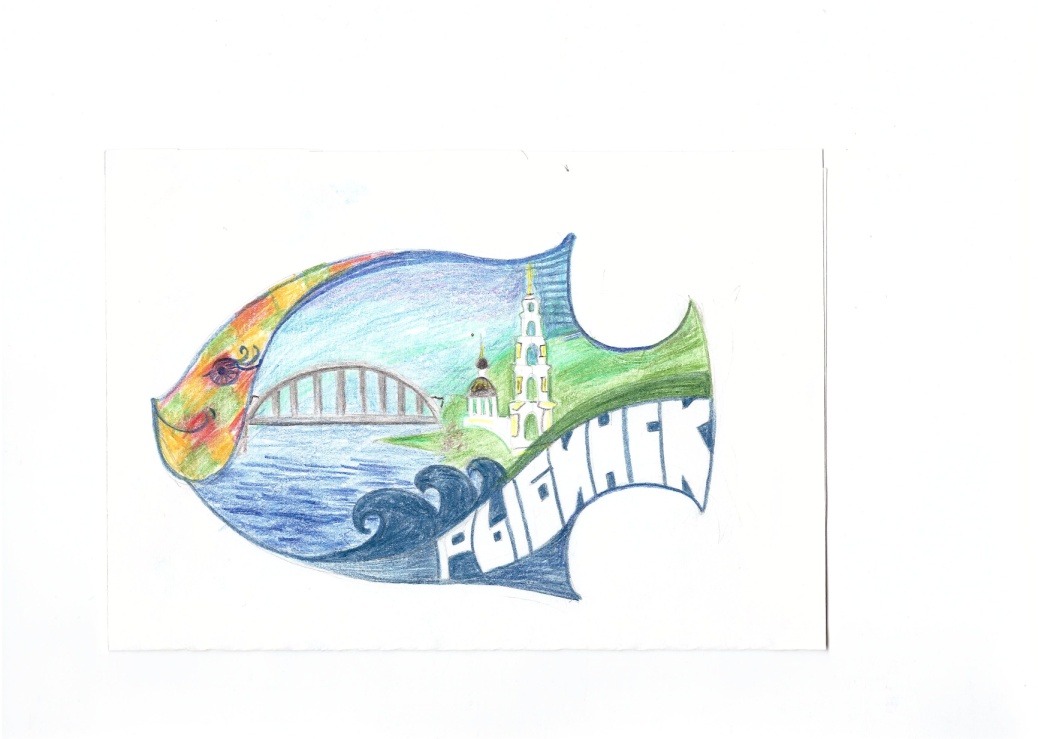 Требования к внедрению сетевой викторины
Подключение к сети Интернет
Созданный сайт с материалами образовательного события 
Компьютеры для каждой команды-участницы
Проблемы
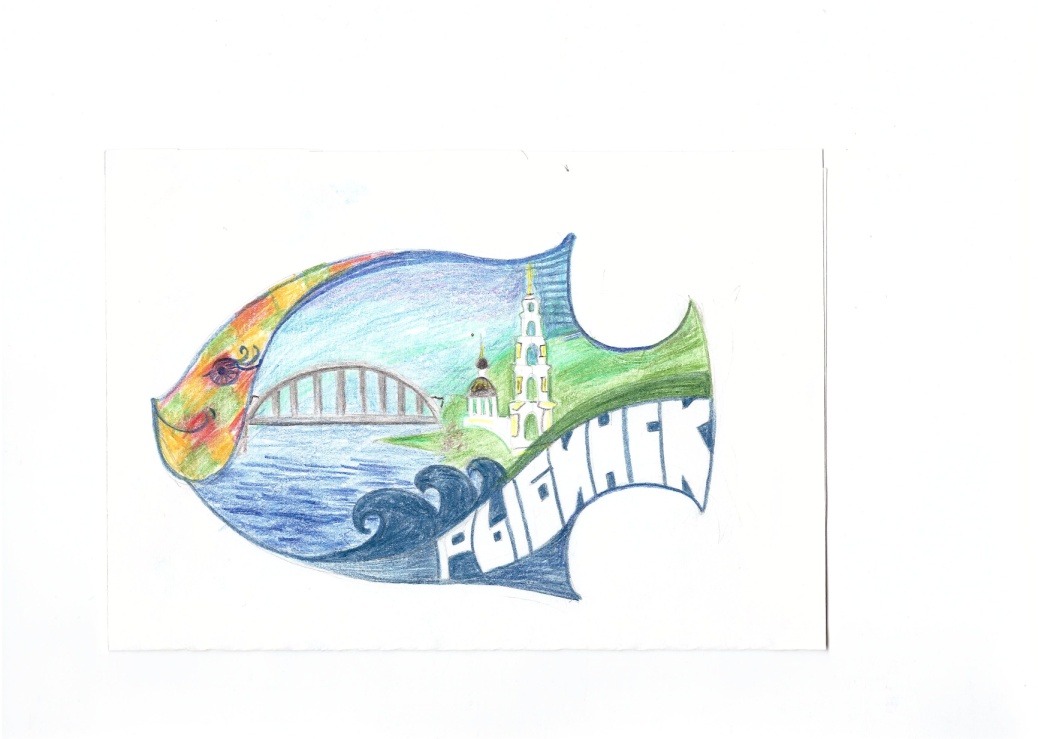 Проблемы
Перебои в техническом и программном обеспечении  (нет выхода в Интернет!!!
                                нет доступа к Гугл сайт!!!)

Не сохраняются ответы
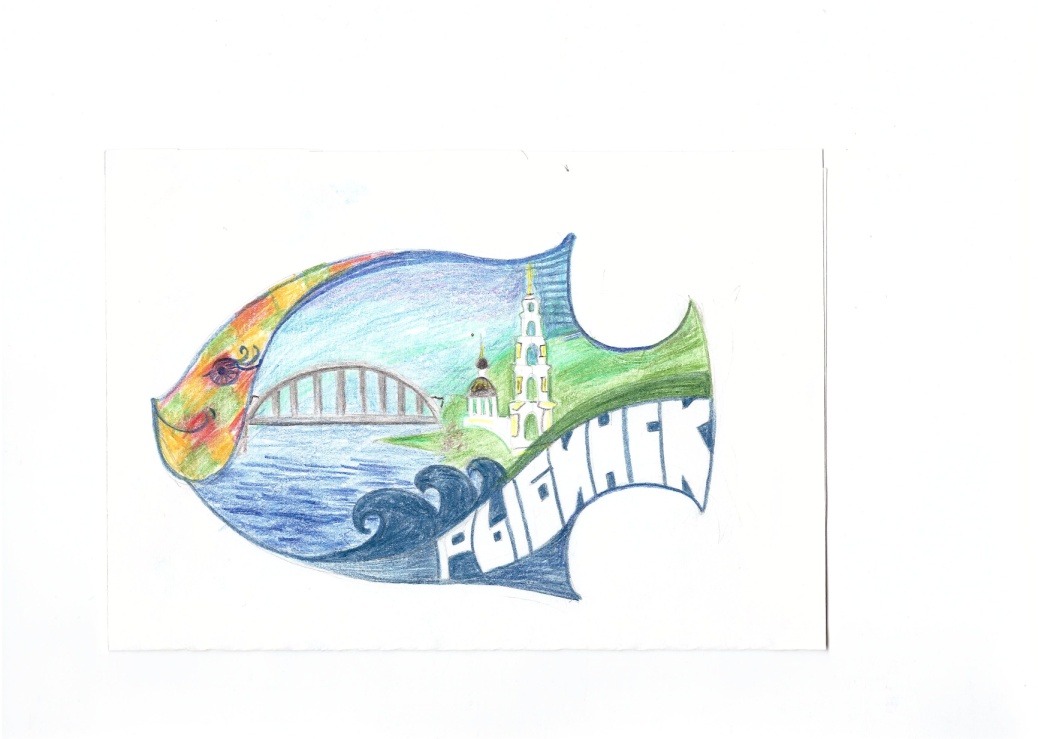 Этапы
Реклама игры
Регистрация участников
Подготовительный 
Проведение игры
Подведение итогов
Заключительный этап (этап рефлексии)
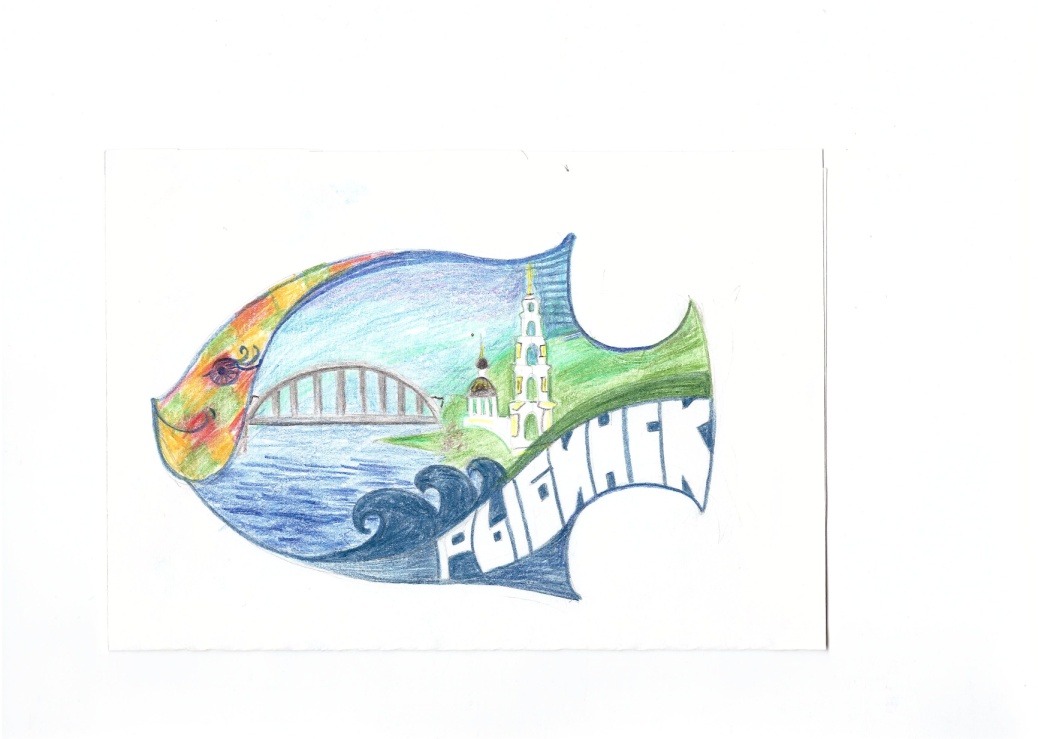 Этап рефлексии
Анализ мероприятия с учителями, участниками игры;
Обсуждение с родителями на родительских собраниях
Дистанционный обмен мнениями с кураторами команд-участниц об усовершенствовании этапов события и оптимизации функционирования викторины (Google-почта);
 Выстраивание дальнейших образовательных программ маршрутов участников образовательного события по освоению новых образовательных практик и продвижению чтения.
Ученики
Учителя
Родители
Участники игры
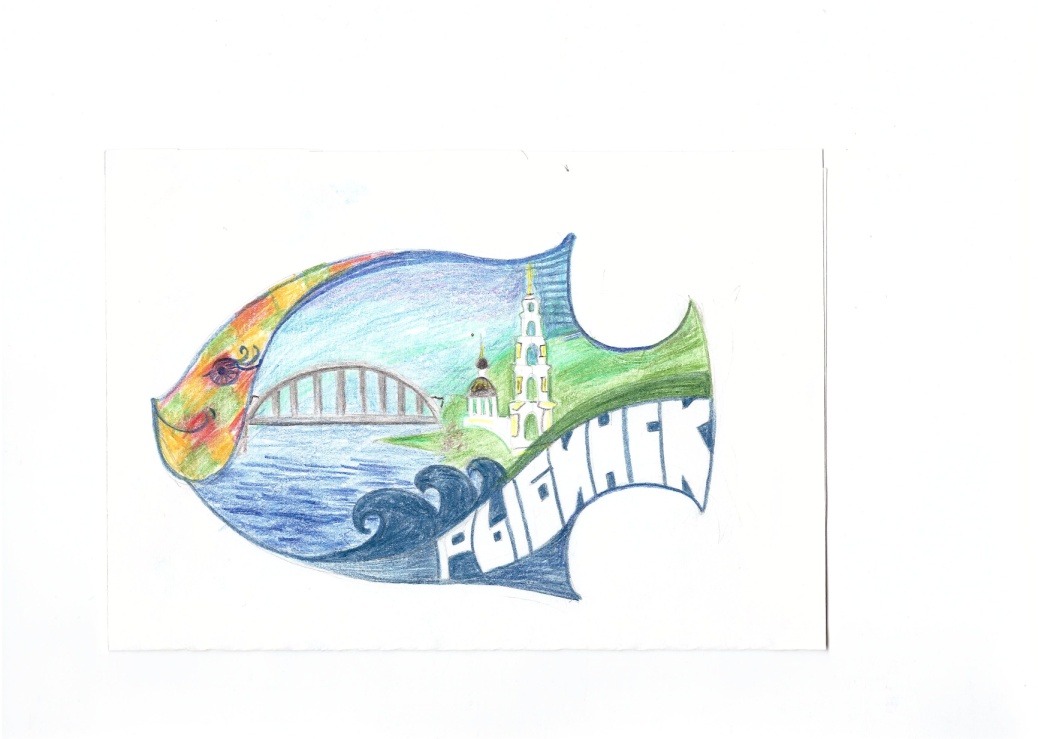 Выводы
Данная форма работы ученикам интересна.
Задействованы одновременно все желающие принять участие в игре.
Поддерживается интерес к книге как основному источнику информации.
Активизируется внеклассная и внешкольная работа.
Формируется коммуникативная практическая деятельность.
Развивается стремление к активной познавательной деятельности.
У обучающихся есть возможность выбора задания: «Выбираю то, что могу! Выбираю то, что нравится!»
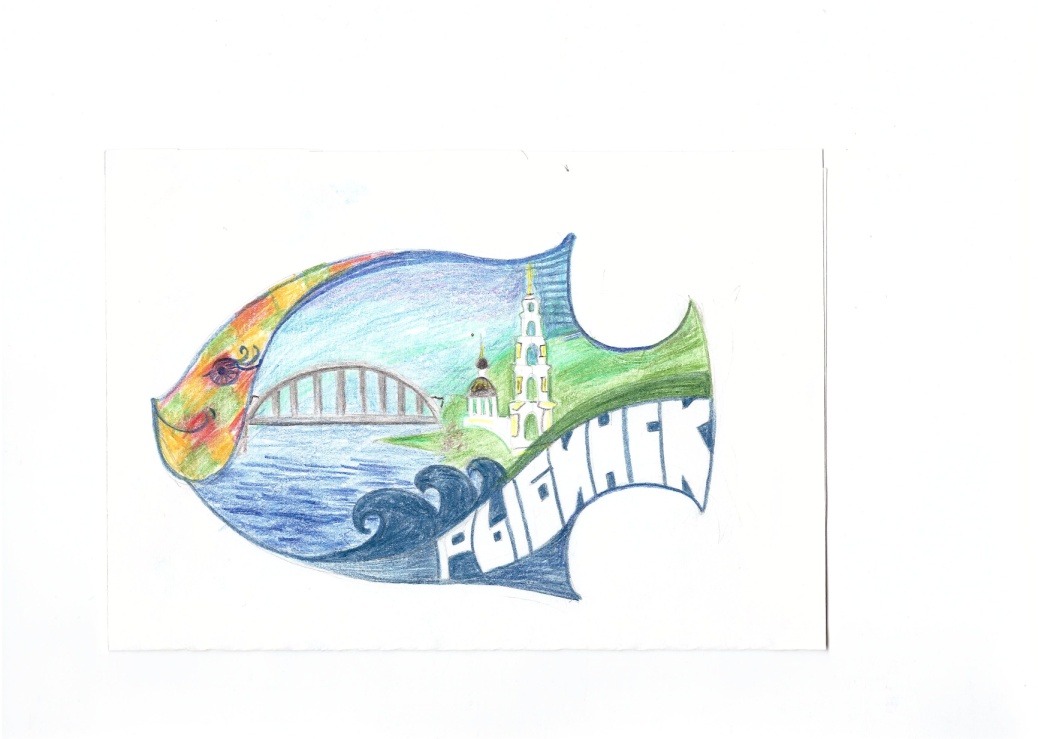 Современные информационные технологии позволяют:
организовать массовую исследовательскую деятельность учащихся;
сотрудничать с участниками образовательного процесса удалённо в сетевом образовательном пространстве города, области;
 обеспечивать организацию возможности осваивать новые механизмы при получении знаний, не входящих в образовательную программу школы; 
расширять информационное поле учащихся в соответствии с основными принципами неформального образования.
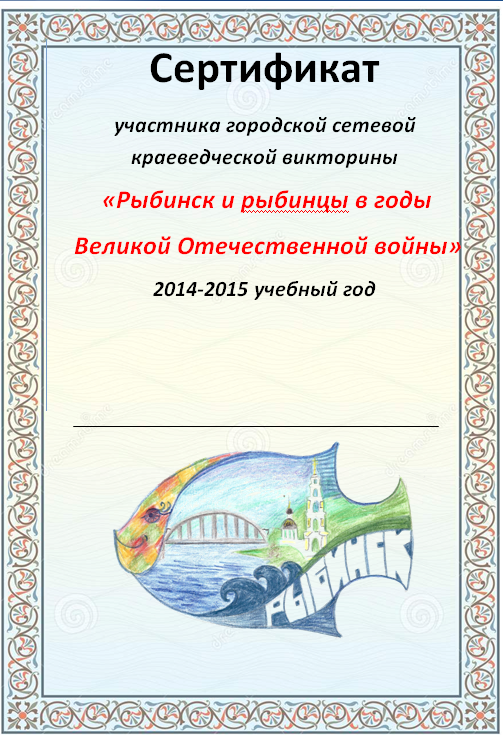 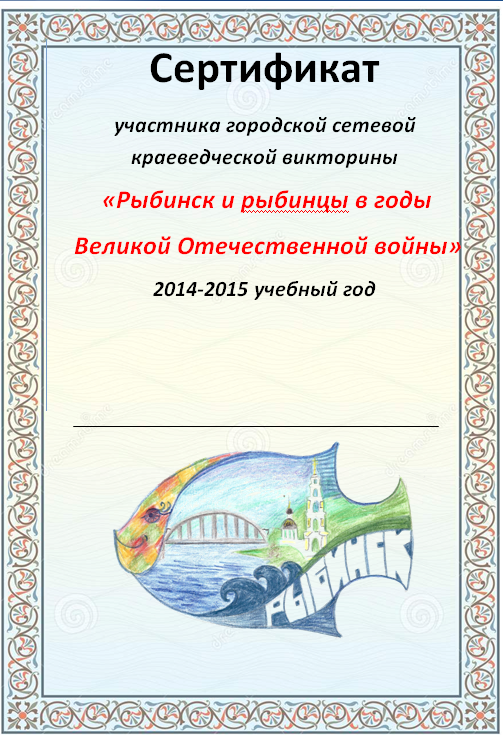 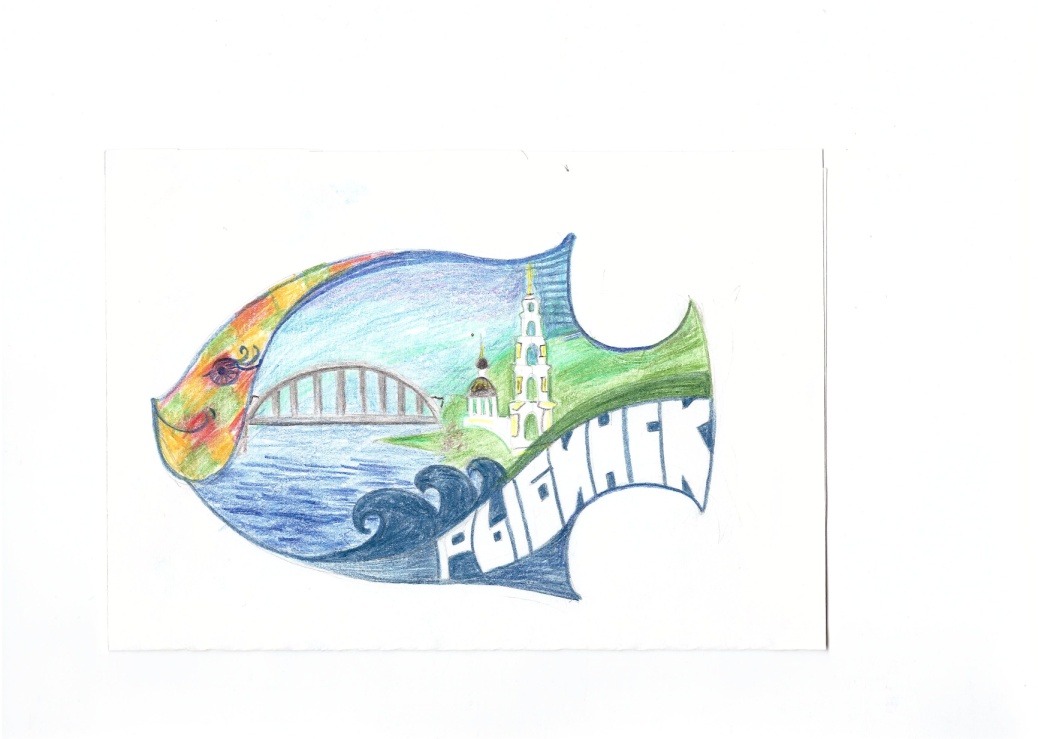 Наши мечты
Готовы участвовать в создании сетевой  краеведческой игры-викторины по серии книг «Библиотека 
   Ярославской семьи»,
    используя  апробированный ресурс «Путешествие по Рыбинску».